Trabalho de física
Nome: Maria da graça Fernandes Onofre Ano: 1m06Professor: Lucas XavierE.e.e.f.m professora Filomena quitiba Cinemática Enem 2016 questão 54
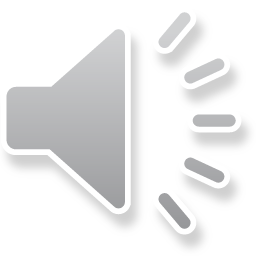 Mapa conceitual
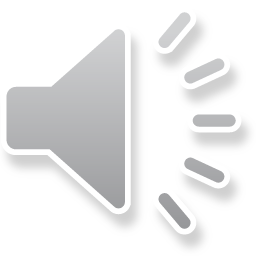 Competência e habilidades
|||- H20
H20-Utilizar leis físicas para interpretar processos naturais e tecnológicos que envolvem trocas de calor, mudanças de pressão e densidade ou interações físicas que provoquem movimento de objetos
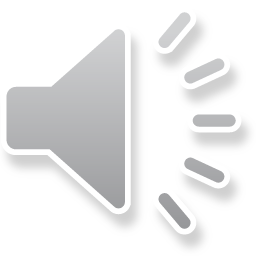 Conceitos da física
Para localizarmos um ponto (ou um corpo) é preciso o prévio conhecimento da localização de outro corpo, este tal servirá como referência. Dizemos que um corpo está em movimento quando há mudança de posição em relação ao referencial adotado.
Movimento retilíneo variado e movimento constante
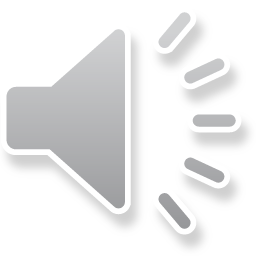 Questão Enem 54-2016
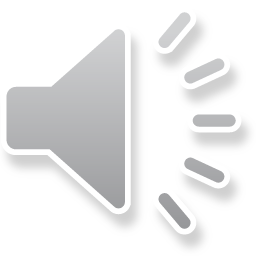 Opções de respostas
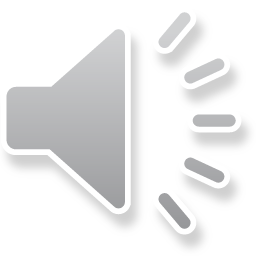 Resolução
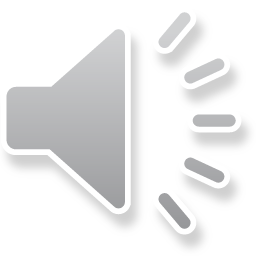